Spoločenstvo organizmov a ekosystém
Spoločenstvo rastlín
Tvoria ho rastliny žijúce na jednom území.
Spoločenstvo živočíchov
Tvoria ho živočíchy žijúce na jednom území.
Spoločenstvá spolu s neživými  prírodninami tvoria ekosystém
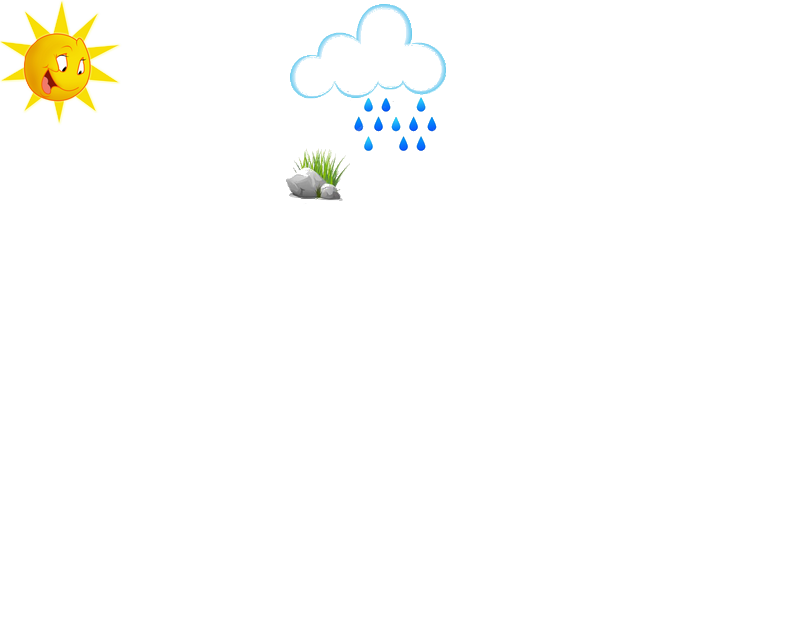 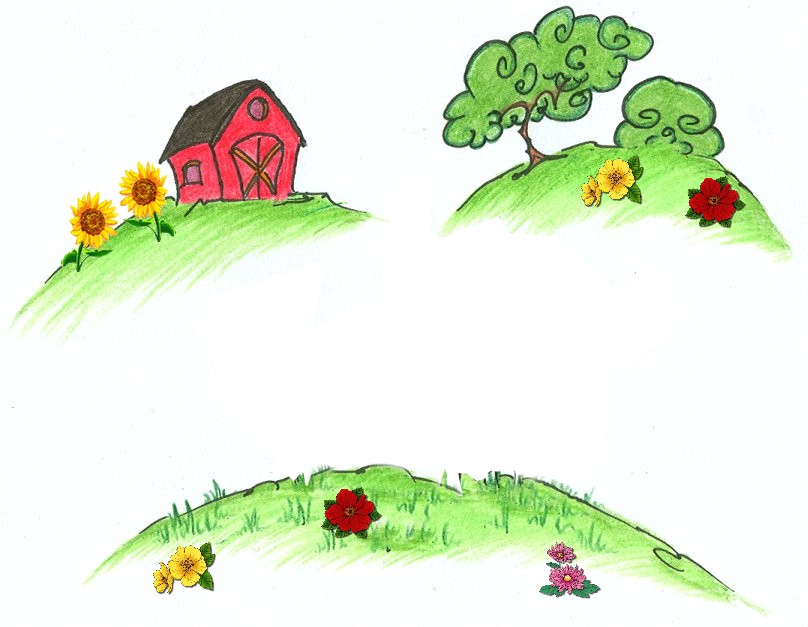 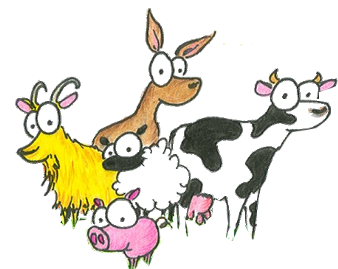 Ekosystémy
Prírodné – človek do nich zasahuje len veľmi málo
Umelé – vytvoril ich človek a podstatne ich ovplyvňuje svojou činnosťou
Prírodné ekosystémy
Les
Jazero
Lúka
Umelé ekosystémy
Pole
Park
Záhrada
Ďakujem za pozornosť
